Data Camp
Summary
Coordinates: Fermilab visit for 1-week, mid-July
Dataset: CMS Run 1 
Tasks:
Create mass plots showing particle resonances
			(“student hat”)
Develop implementation plan for classroom, using QN resources from the Data Activities Portfolio
			(“teacher hat”) 

Extras: Talks, tours, site visits, collab sessions
2022 Campers
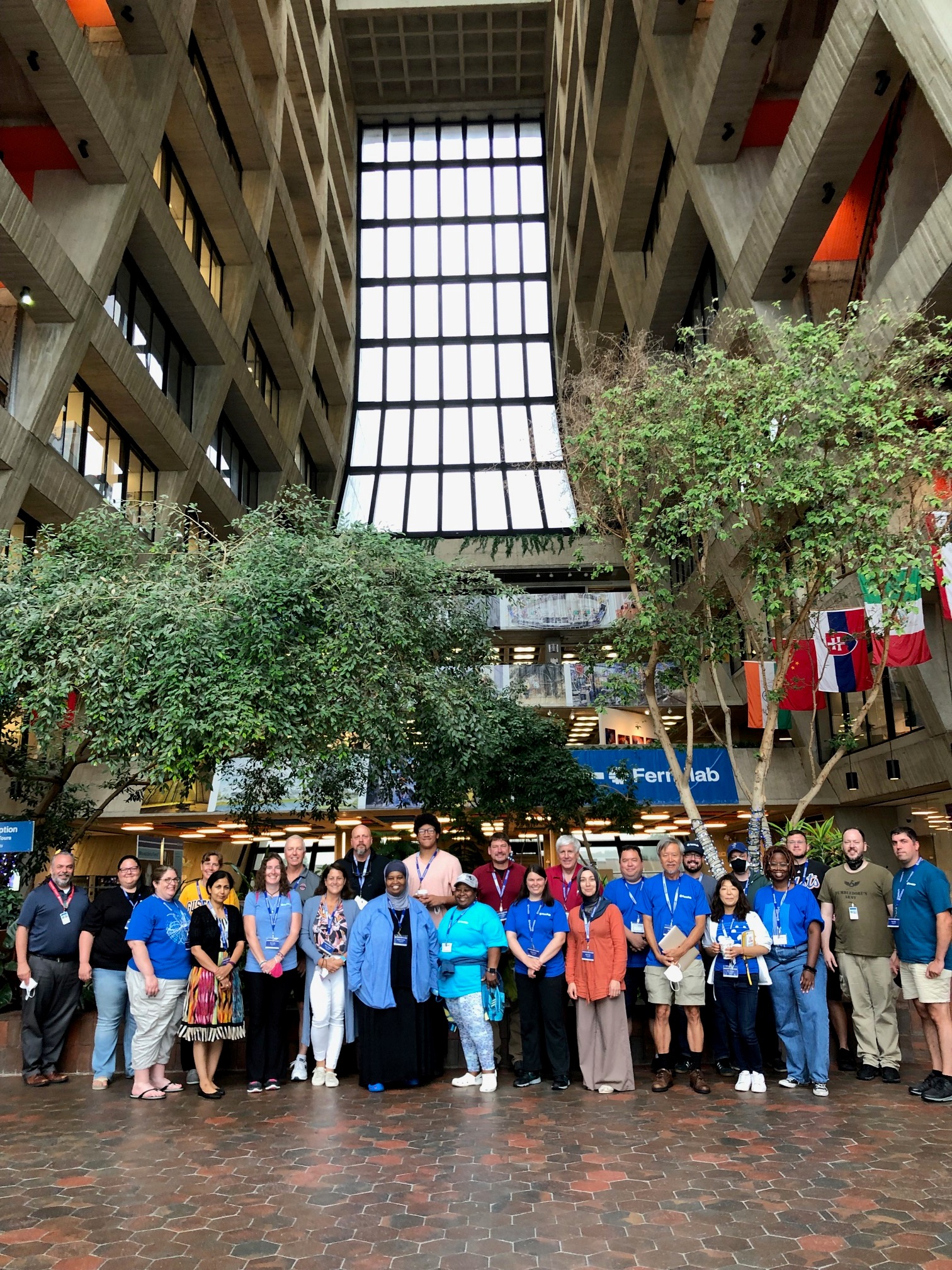 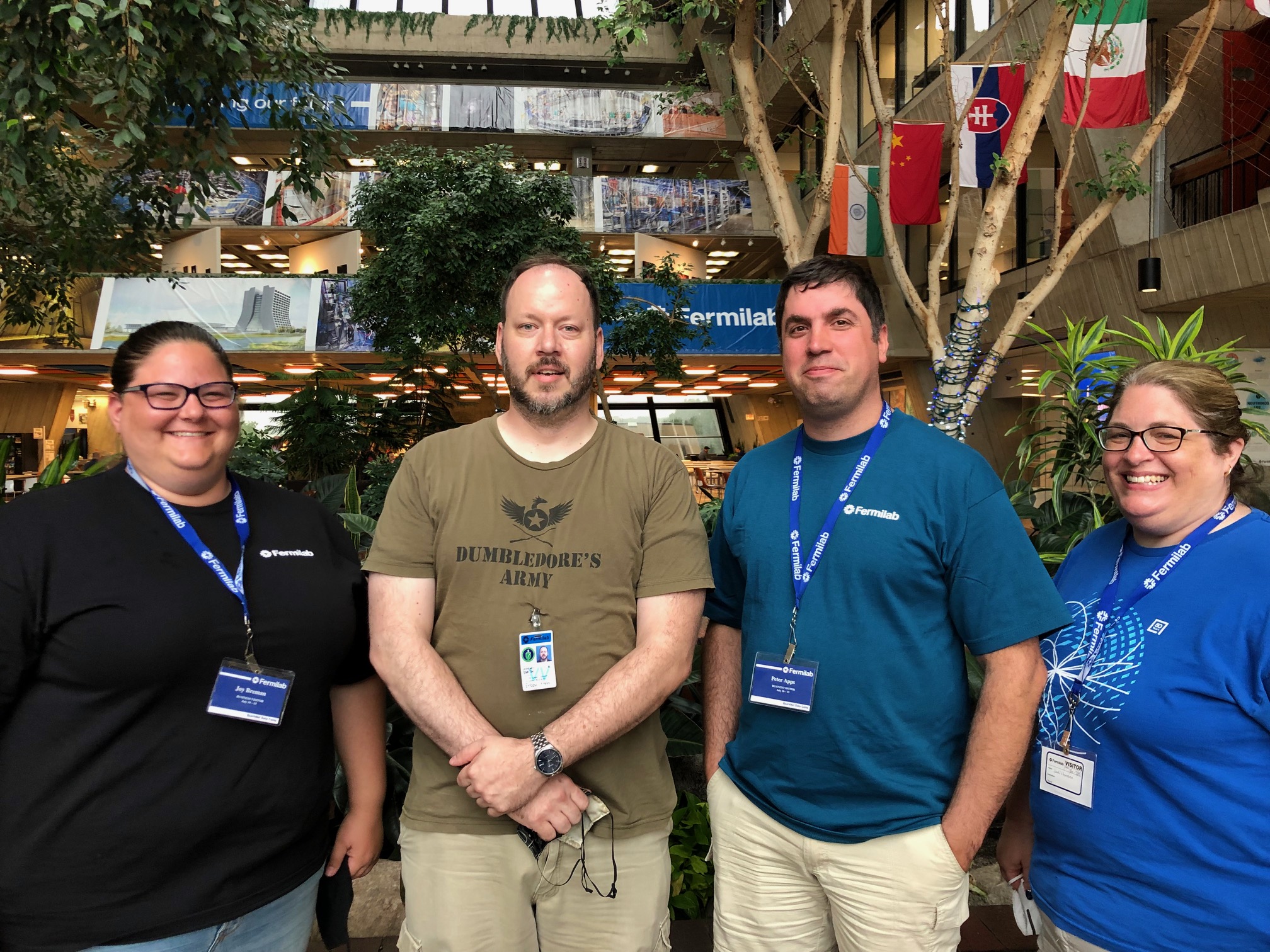 Data Camp
Results / Goals
Positive feedback from 20 of 21 in final survey; generally positive feedback in daily surveys
Proposed changes:
Varied goalposts in student hat
	     (i.e. not all must do mass plot)
Greater emphasis on fluid grouping & lane-changes
	     (grouping turns out to be super important)
Springboard for coding camps, less overlap
Push high-flyers more, support beginners more
	    (don’t clip wings or push out of nest)